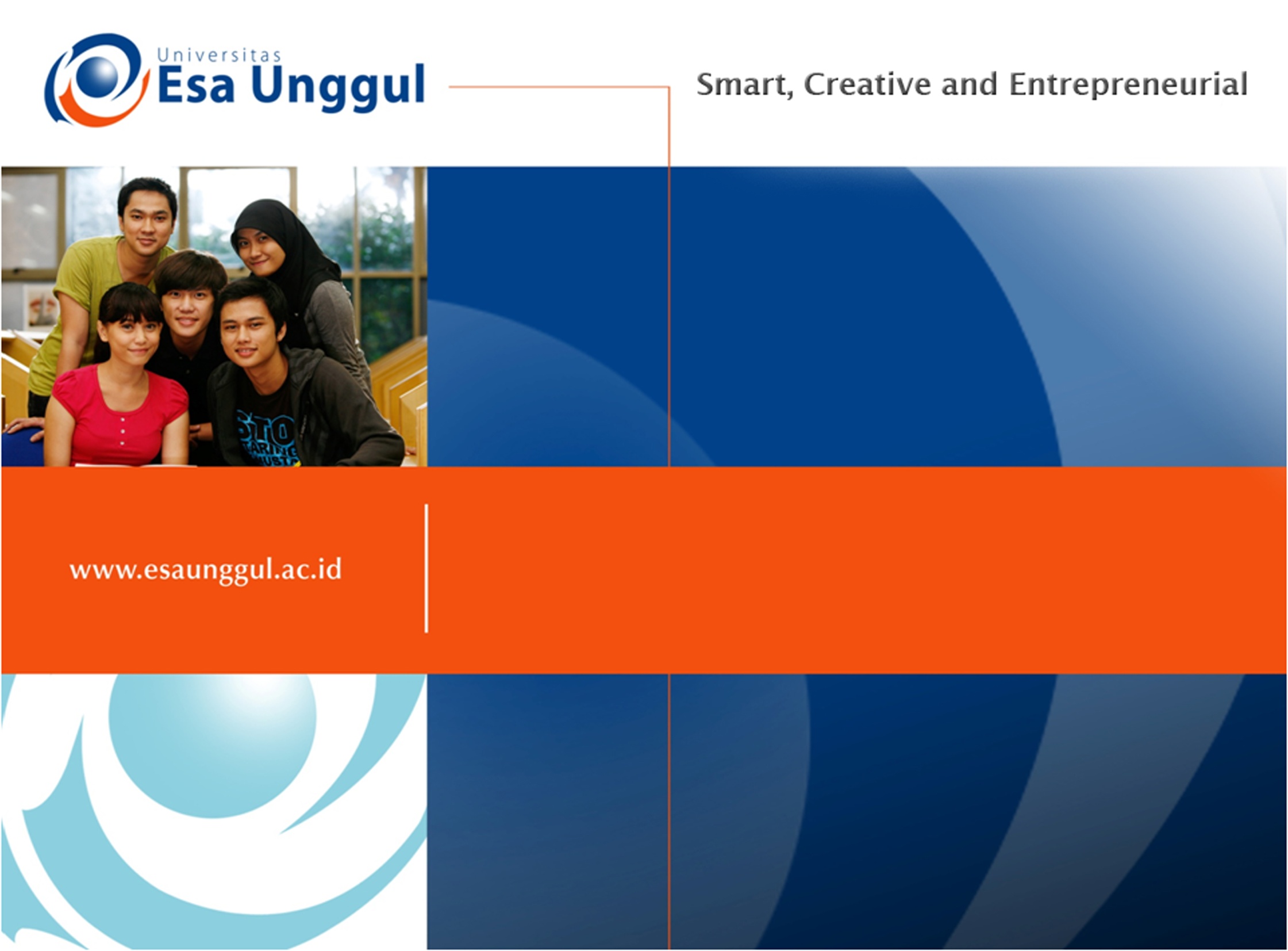 Upaya Pengembangan Profesionalisme Guru
Pertemuan Delapan

Noni Agustina

PGSD
FKIP Universitas Esa Unggul
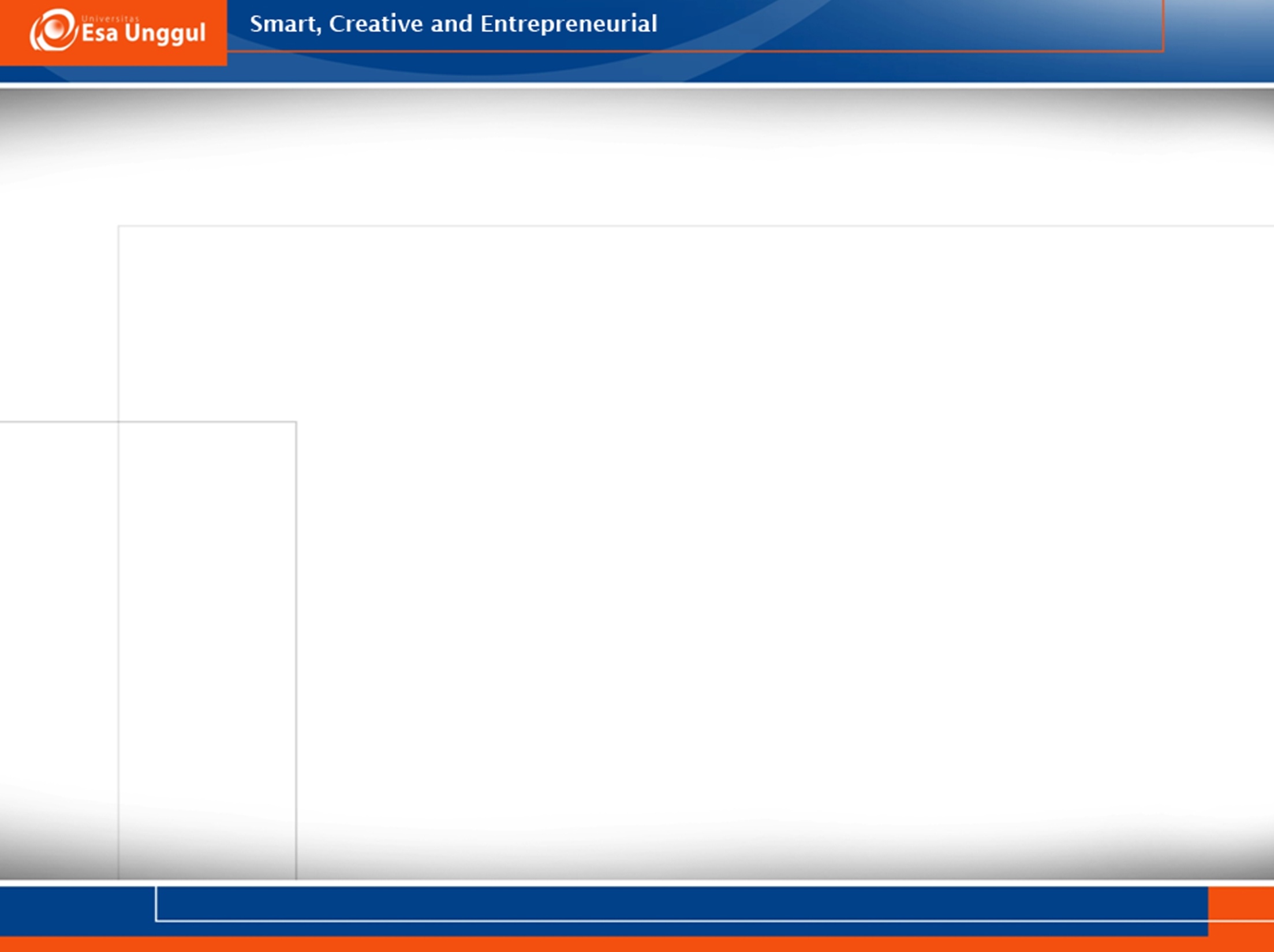 CAPAIAN PEMBELAJARAN
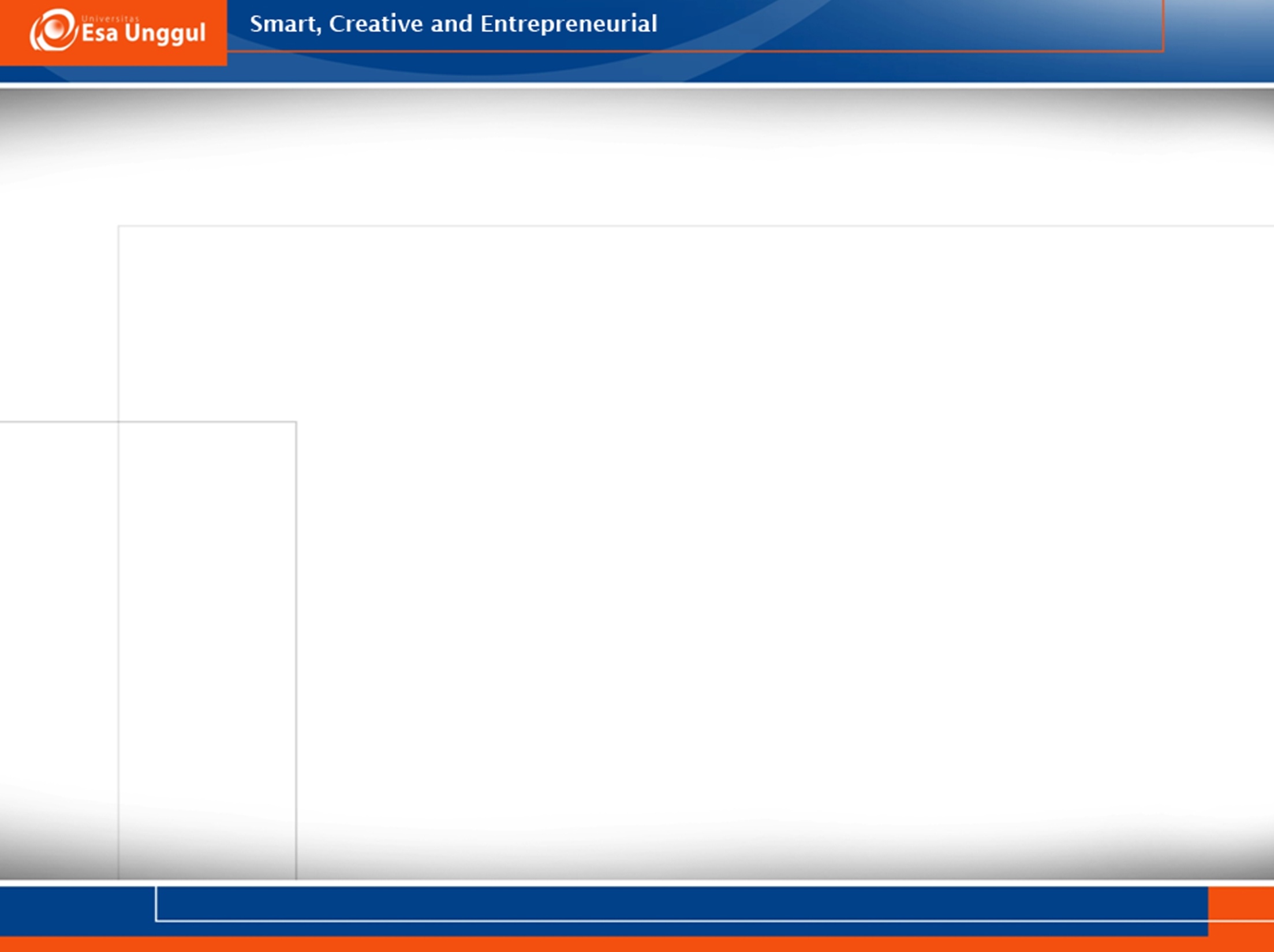 Dasar guru perlu mengembangkan profesionalismenya
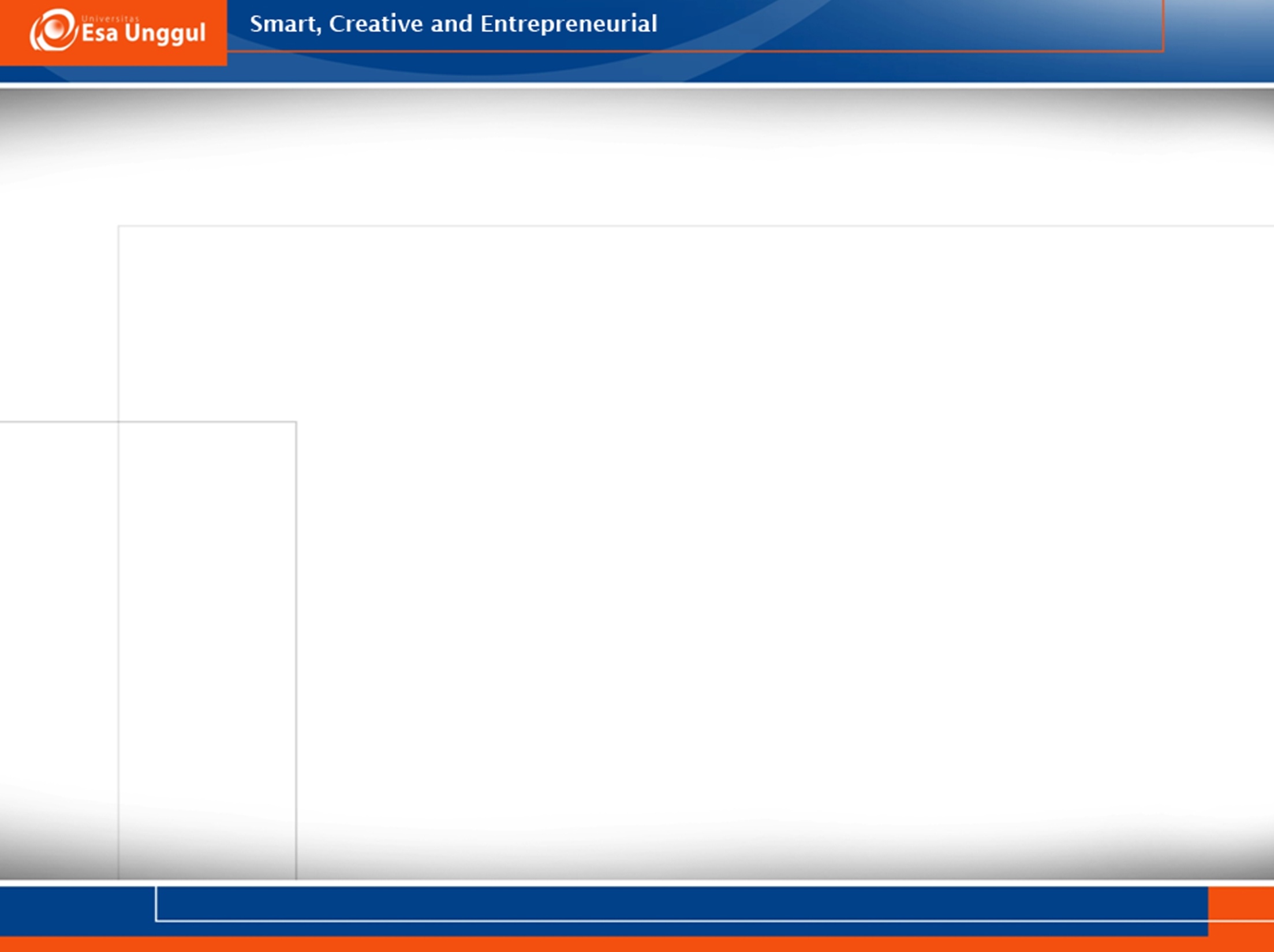 Upaya Pemerintah Meningkatkan Profesionalisme Guru
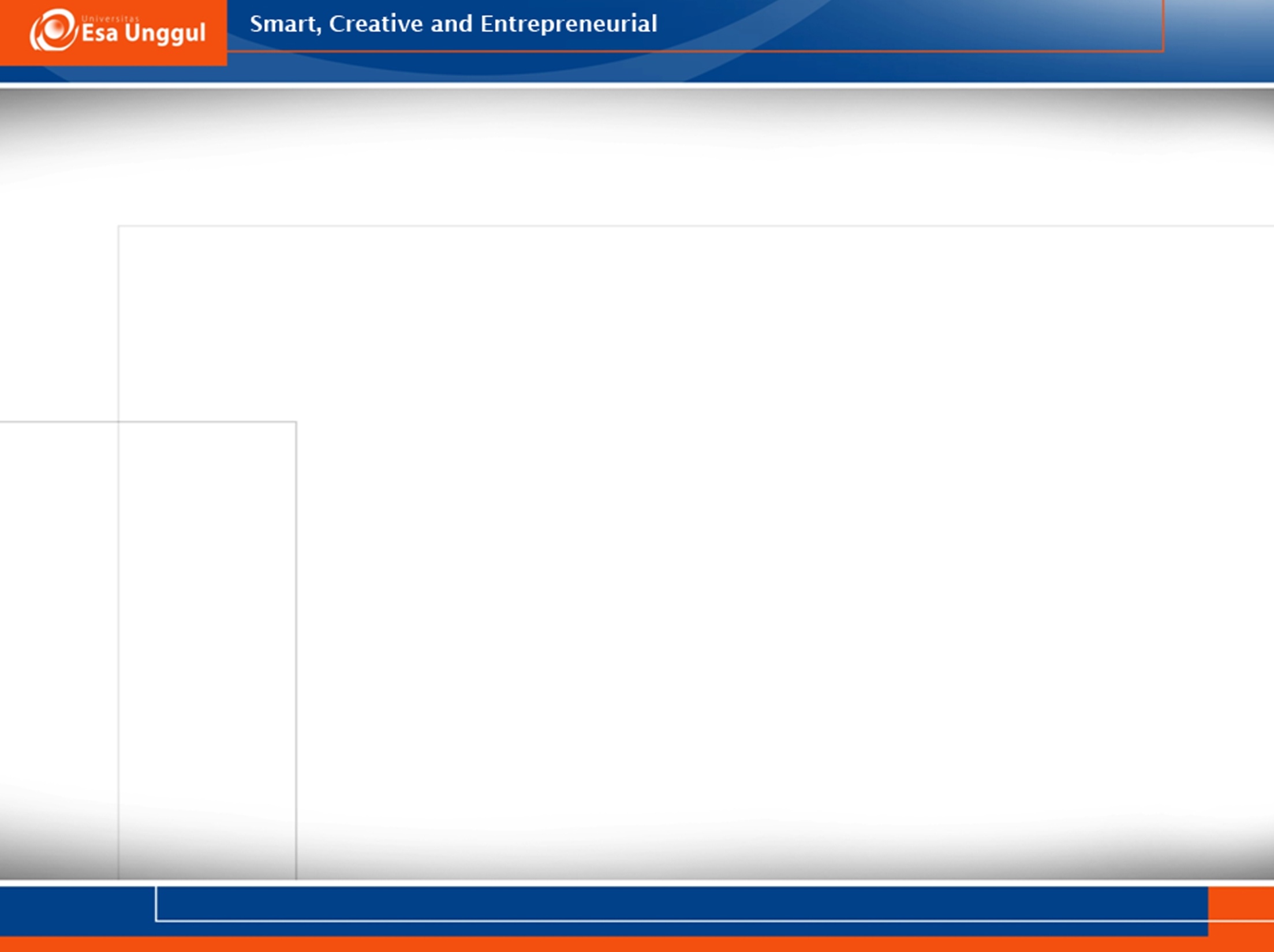 Upaya-upaya Guru Meningkatkan Profesionalisme
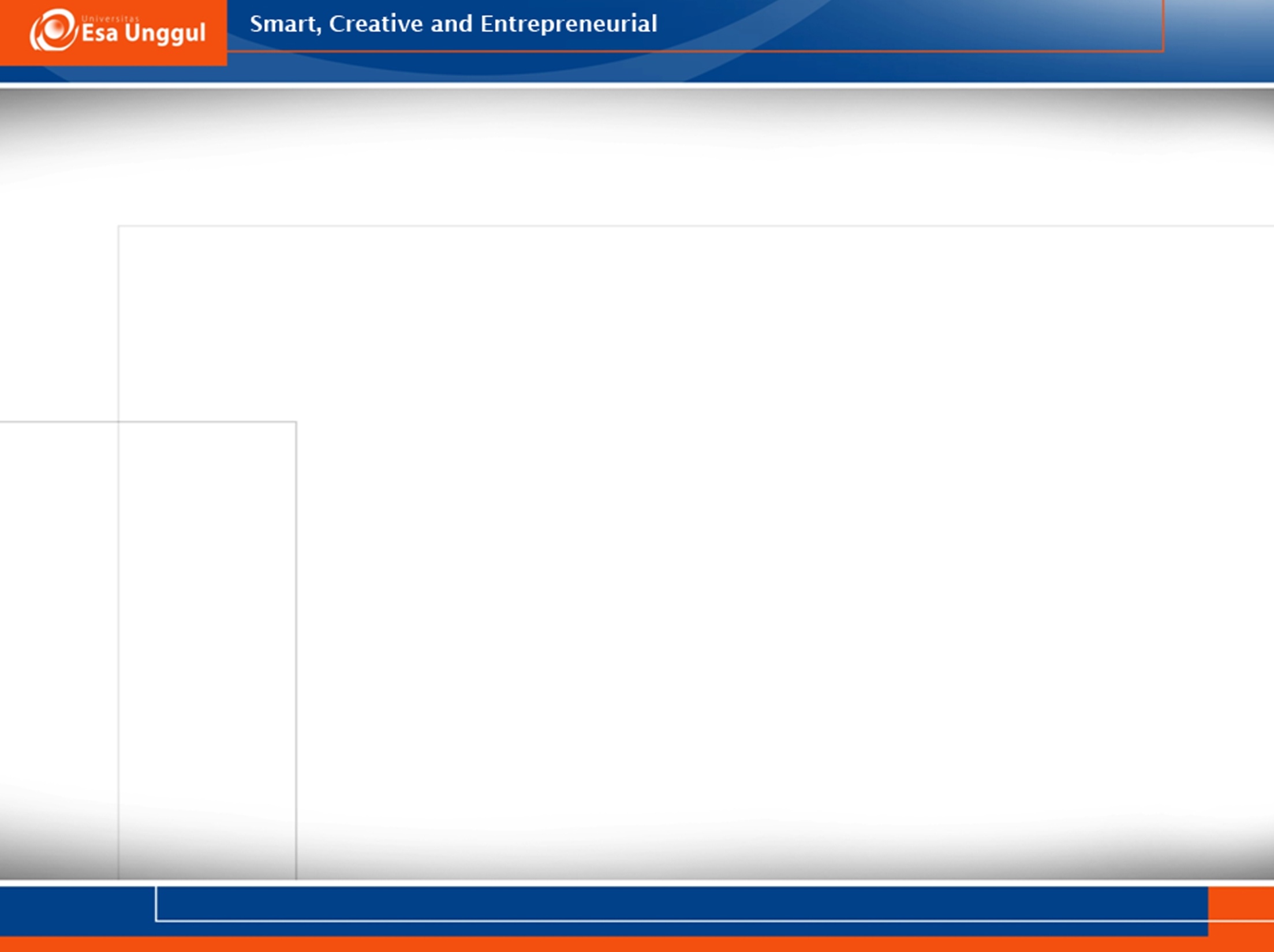 DAFTAR PUSTAKA